Changes in U.S. Regional-Scale Air Quality at 2030 Simulated Using RCP 6.0
Chris Nolte1,Tanya Otte1, Rob Pinder1, Jared Bowden2, Greg Faluvegi3, and Drew Shindell3

1U.S. Environmental Protection Agency, Research Triangle Park, North Carolina
2Institute for the Environment, University of North Carolina
3NASA Goddard Institute for Space Studies


12th Annual CMAS Users’ Conference
30 October 2013
Motivation for Regional Climate Modeling
Leverage latest global modeling science/expertise/data to create regional climate simulations that are “driven” by global scenarios
Focus on U.S. interests in the light of global context
Provide higher spatial and temporal resolution climate data for climate change impact applications
Overall Objective:
To equip environmental managers and policy/decision makers with science, tools, and data to inform decisions related to adapting to and mitigating the potential impacts of regional climate change on air quality, ecosystems, and human health.
2
Downscaling NASA/GISS ModelE2 using WRF
ModelE2:  AR5 runs at 2° x 2.5°
40 hybrid layers up to 0.1 hPa
ca. 2000 (“1995–2005”) and RCP 6.0 ca. 2030 (“2025–2035”)
Input data used at 6-h intervals; 3-h data used for evaluation

WRFv3.2.1
WRF Preprocessing System adapted to ingest raw ModelE2 fields
108-36-km, two-way-nested, domains (81x51 and 199x127)
34 layers up to 50 hPa
Continuous 11-year runs (no reinitialization)
Spectral nudging of wavelengths >1500 km toward ModelE2 fields, applied above PBL only
3
Seasonal Mean Temperature Bias relative to NARR
Winter (DJF)
Spring (MAM)
Summer (JJA)
Fall (SON)
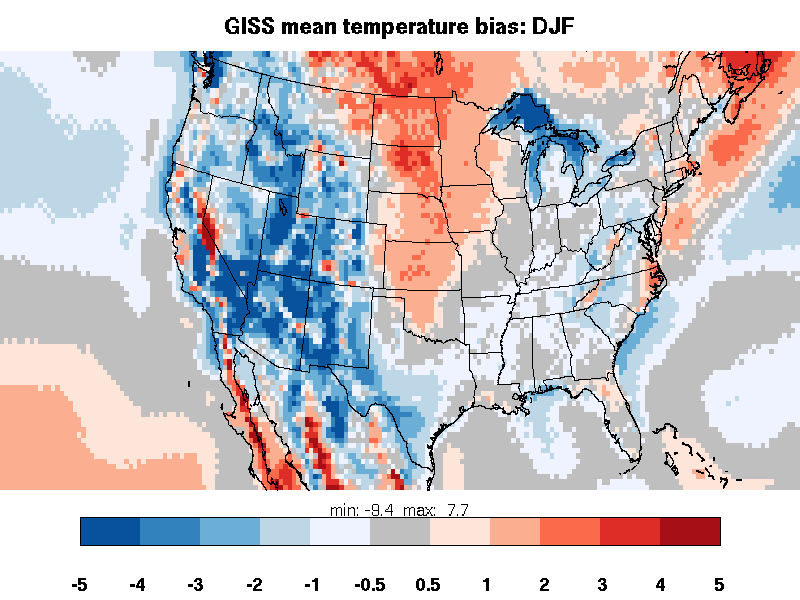 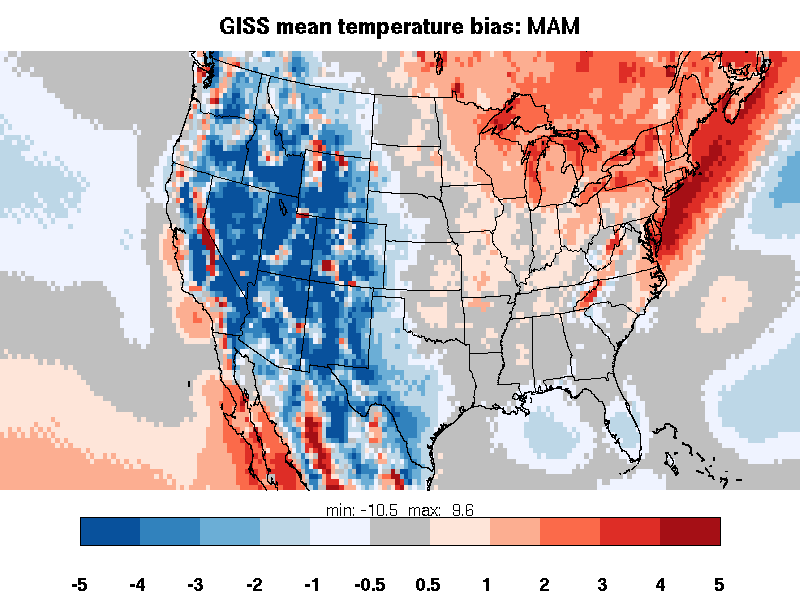 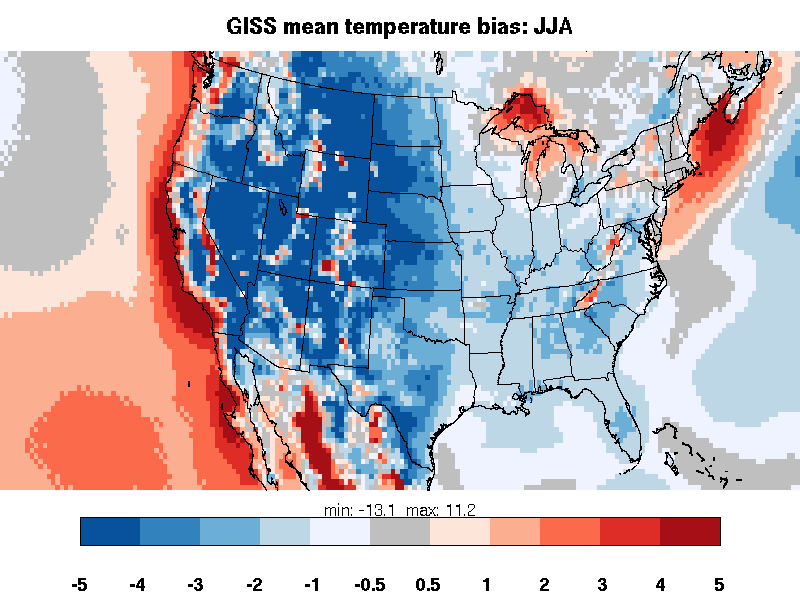 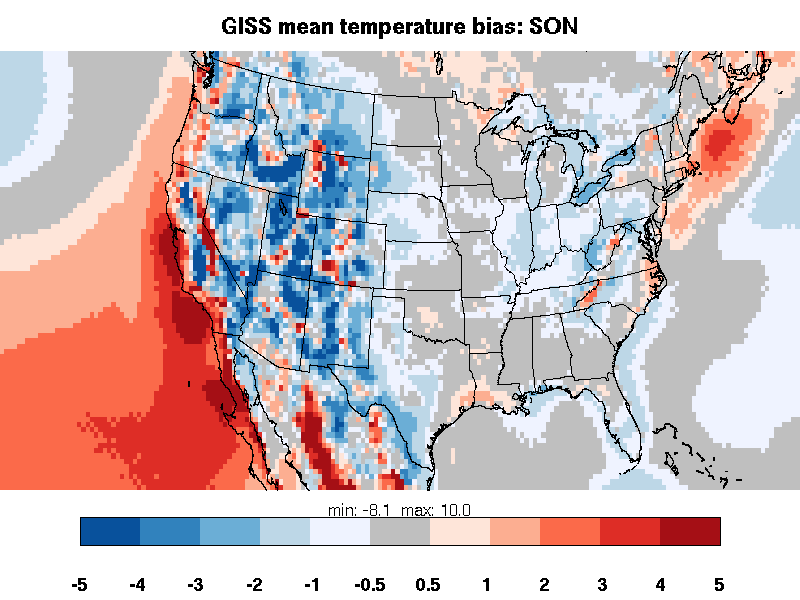 Model E2
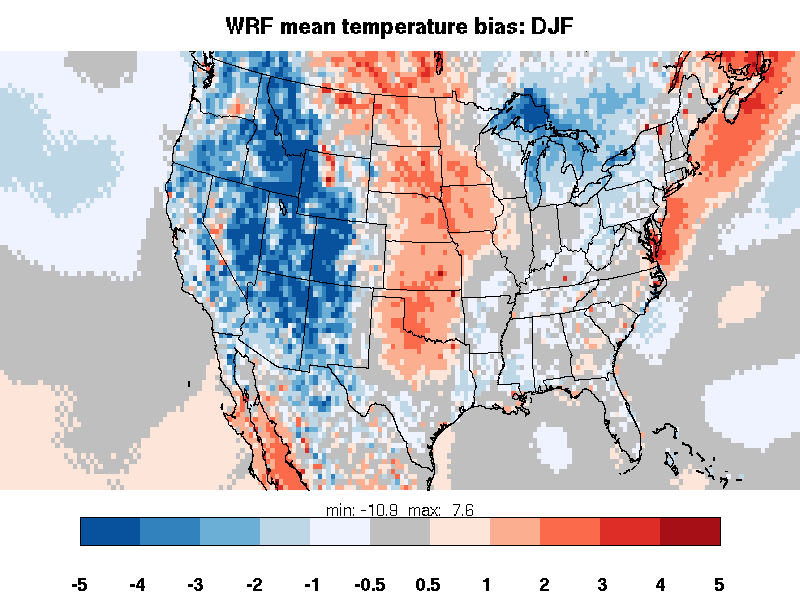 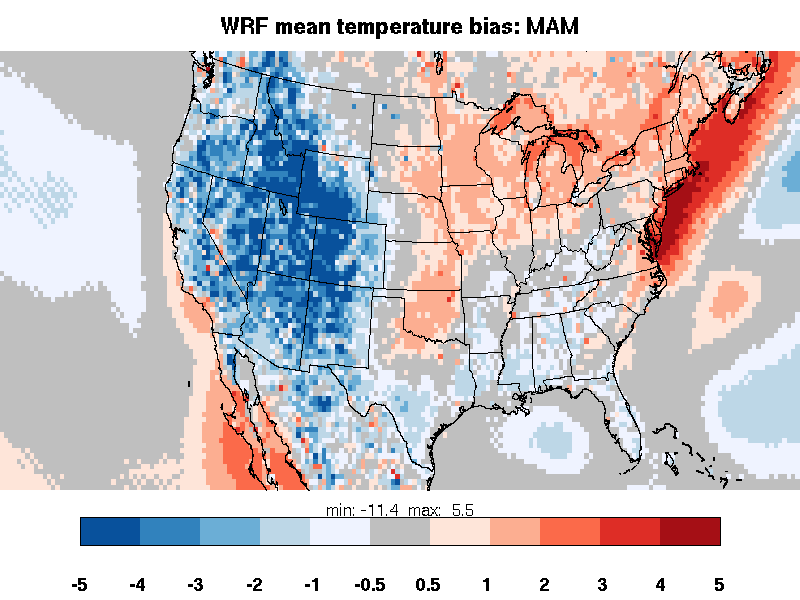 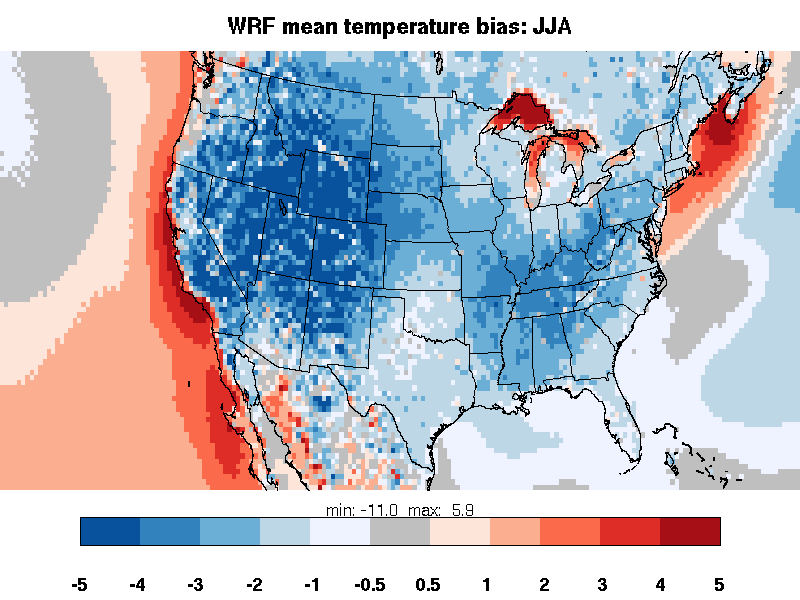 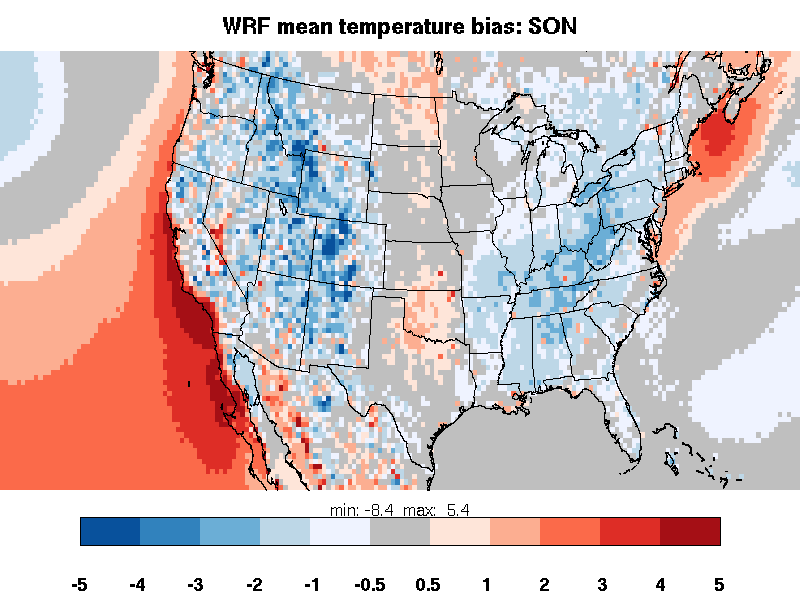 WRF
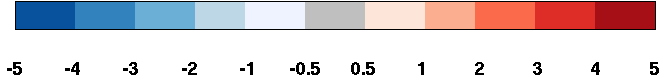 °C
Only long-term comparisons with observations are valid
WRF mostly consistent with Model E2
Cool bias > 1 K throughout summer
Seasonal Accumulated Precip Bias relative to NARR
Winter (DJF)
Spring (MAM)
Summer (JJA)
Fall (SON)
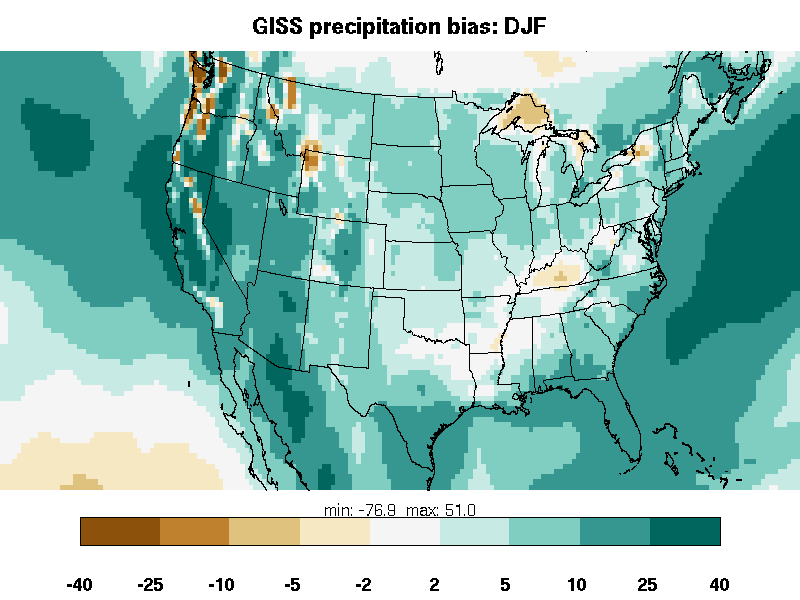 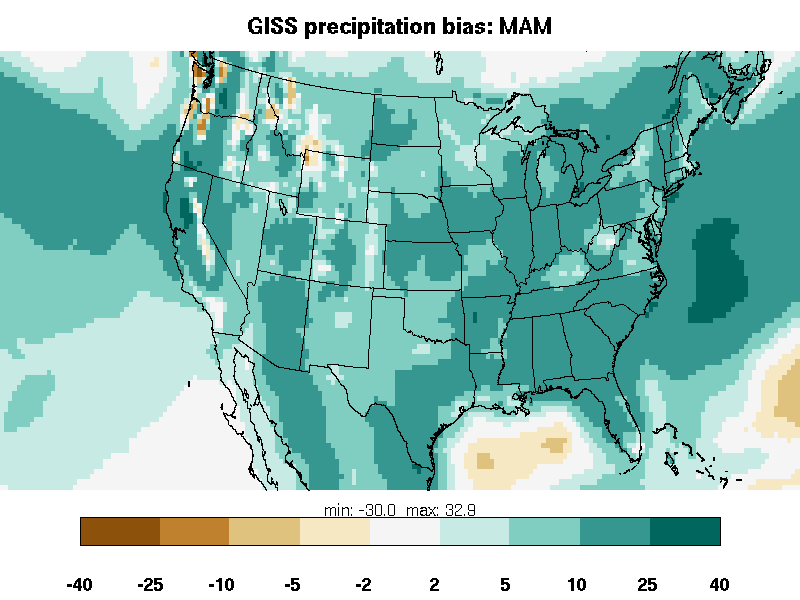 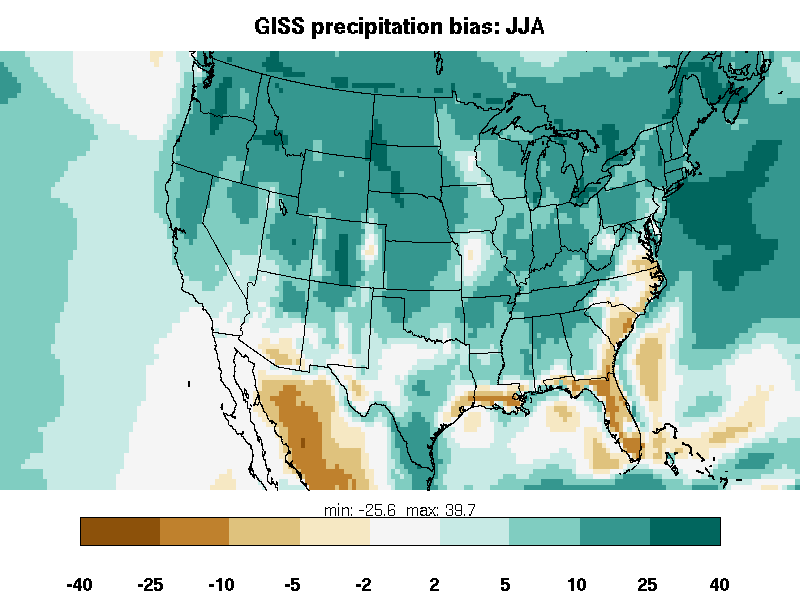 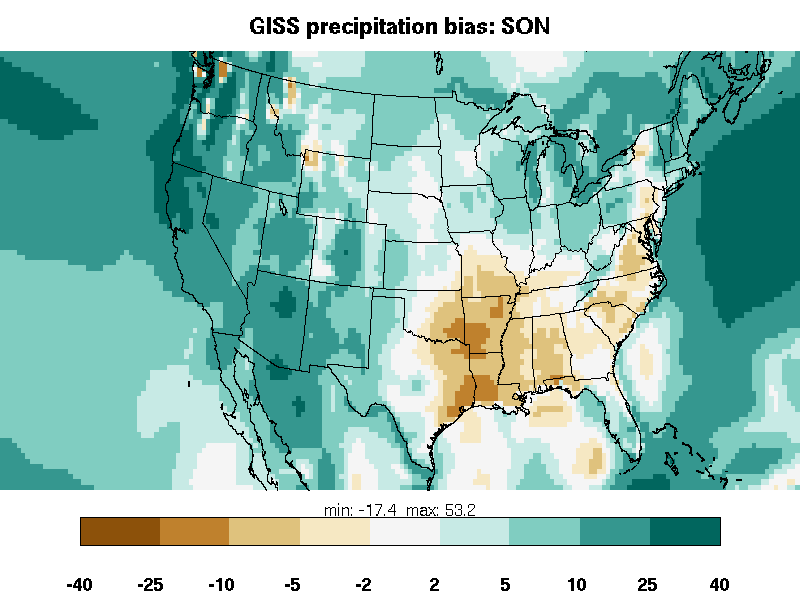 Model E2
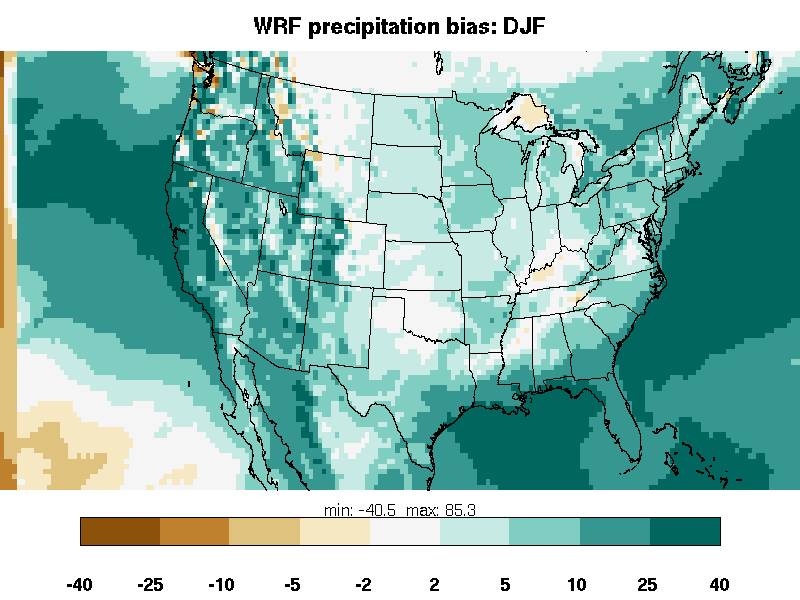 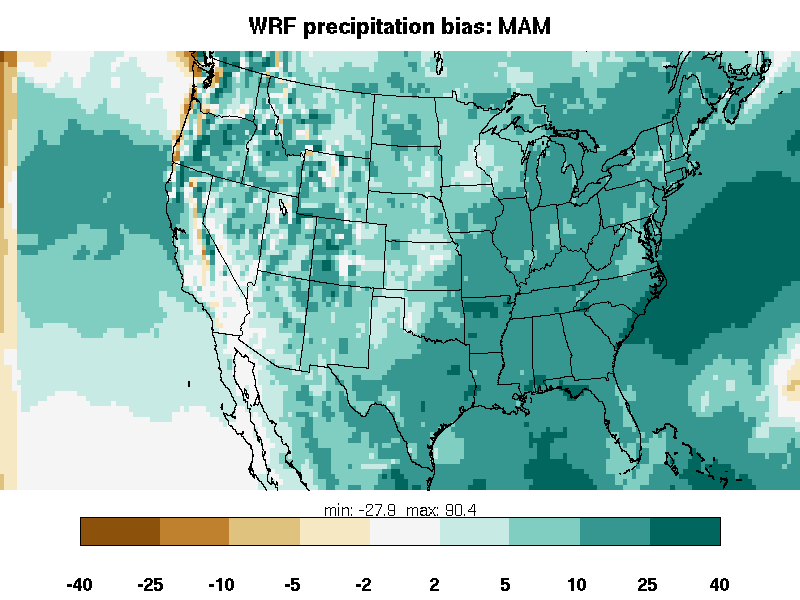 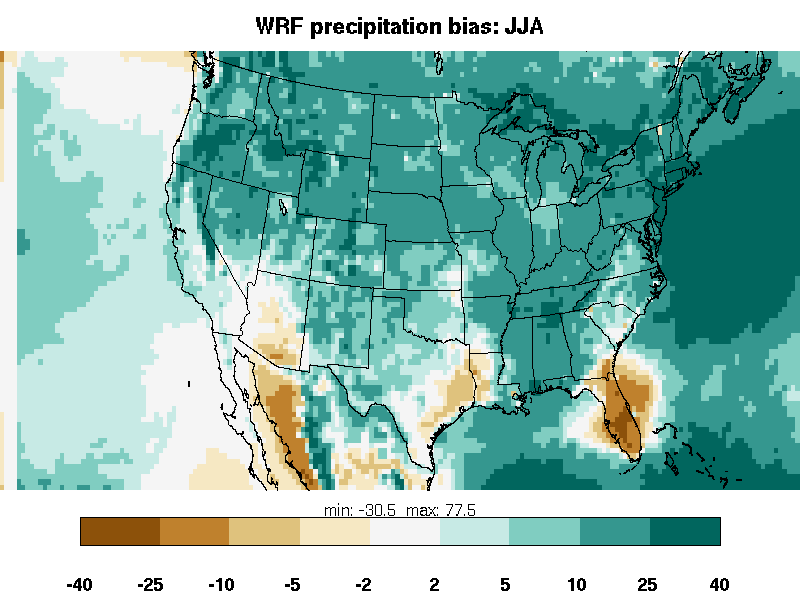 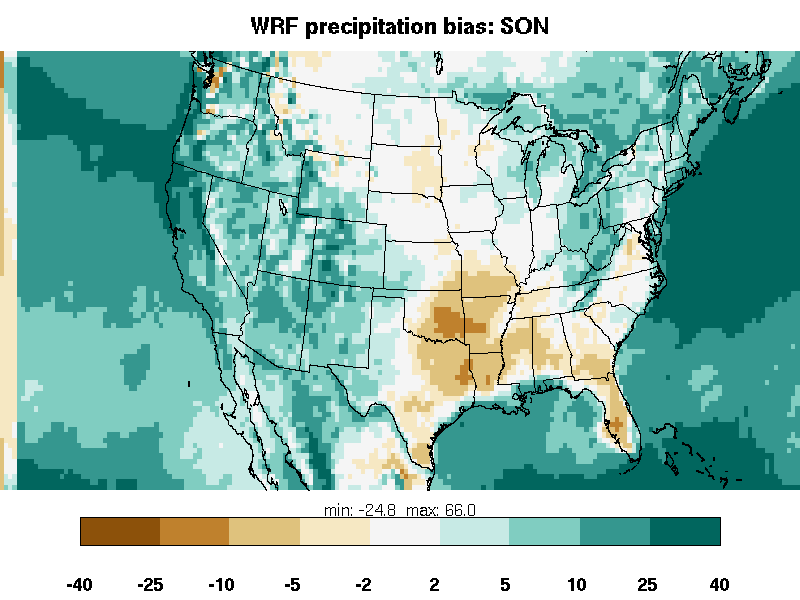 WRF
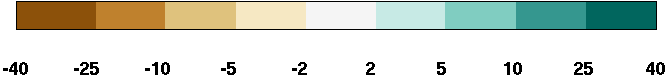 cm
WRF precip largely consistent with Model E2
Pronounced wet bias in WRF, particularly spring and summer
5
Air Quality Model Configuration
CMAQ v5.0, SAPRC07
Using online photolysis and lightning NOx
Wind-blown dust option turned off
36-km North American domain (153 x 100)

Constant (for each year) anthropogenic emissions  
2006 inventory 
Biogenics simulated online using downscaled meteorology
Constant (clean, default) chemical boundary conditions

Purpose is to examine AQ averages and distribution obtained using meteorology downscaled from GCM
6
Daily Max 8-h Ozone: multiyear average 98th percentile (May – September)
Modeled
Observations
Model Bias
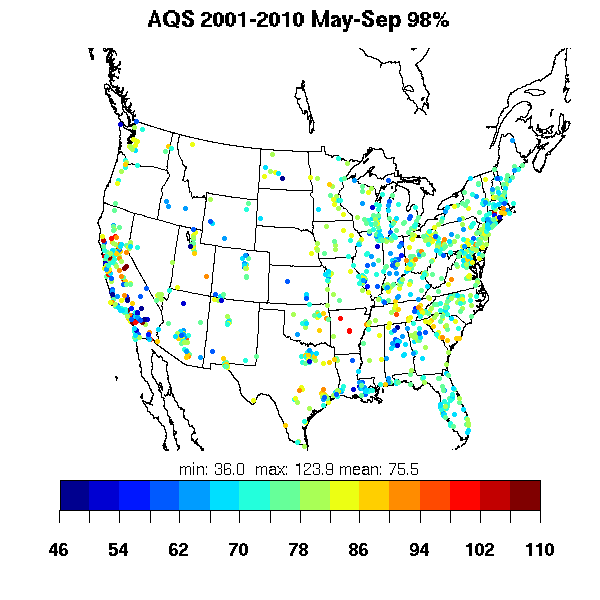 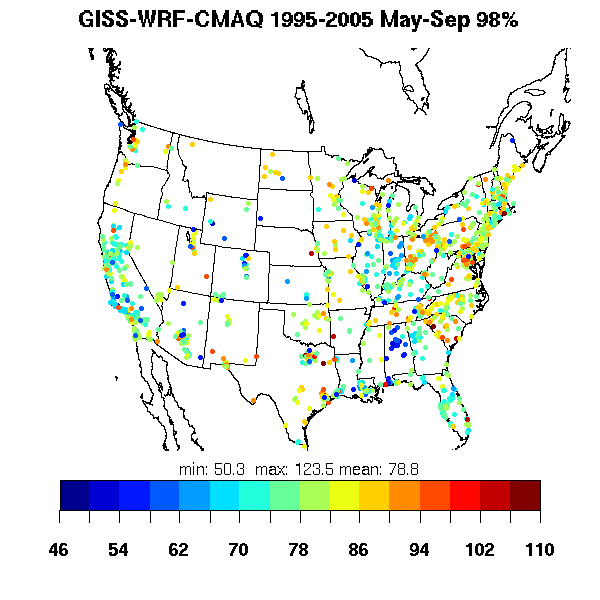 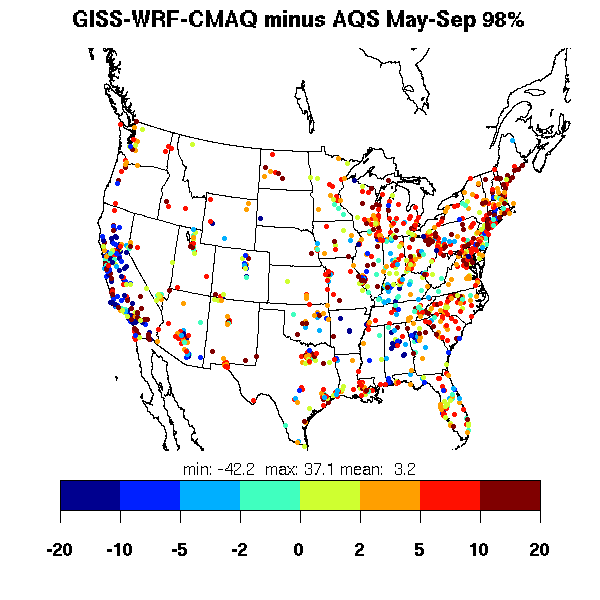 AQS2001-2010
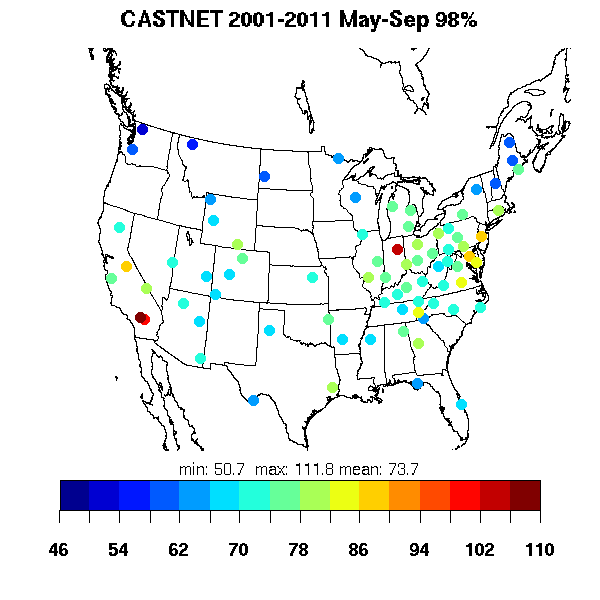 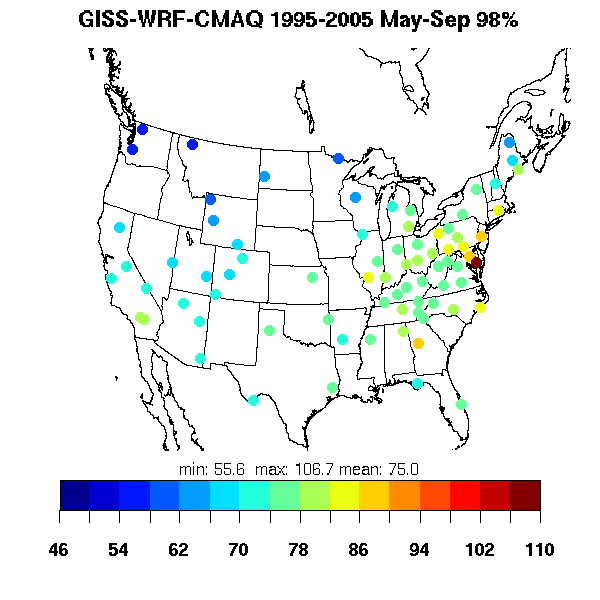 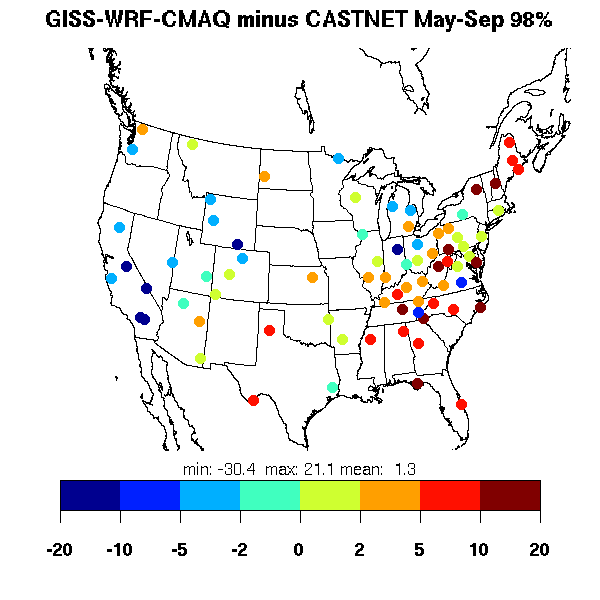 CASTNET2001-2011
Average Ozone Distribution
AQS (~1150 sites)
Modeled O3 positively biased throughout distribution

Peaks fairly well captured; larger bias for mean and lower end of distribution

Bias smaller for CASTNET than for AQS.
CASTNET (80 sites)
[Speaker Notes: revise so that AQS and CASTNET sections are side-by-side, and box on right is at bottom?]
PM2.5 Bias at AQS Sites, 2006-2011
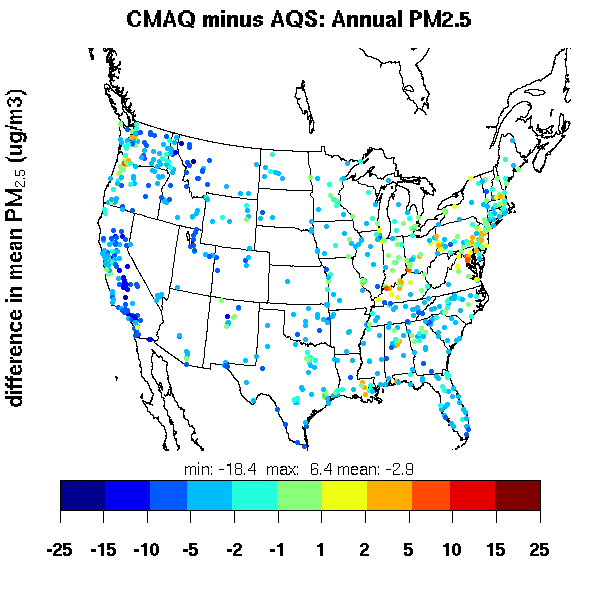 NMdb = normalized median bias
PM2.5 biased low throughout year.  
Largest negative bias during summer (-42%).
PM2.5 and SO4 Bias at IMPROVE sites
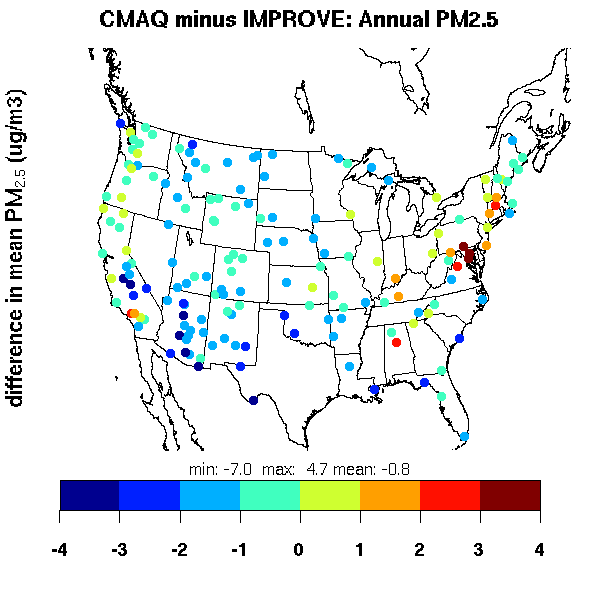 -4
-4
-3
-2
-1
0
1
2
3
4
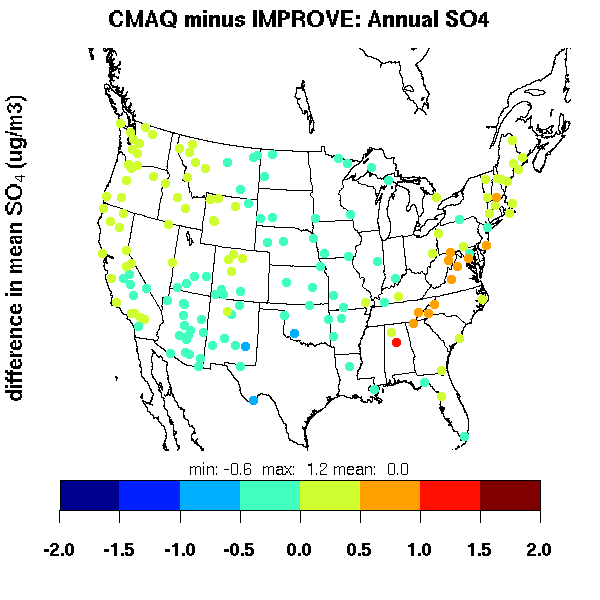 SO4 concentrations unbiased on  average.
-2.0
-1.5
-1.0
-0.5
0.0
0.5
1.0
1.5
2.0
Changes in Seasonal Average Temperature and Accumulated Precip
Winter (DJF)
Spring (MAM)
Summer (JJA)
Fall (SON)
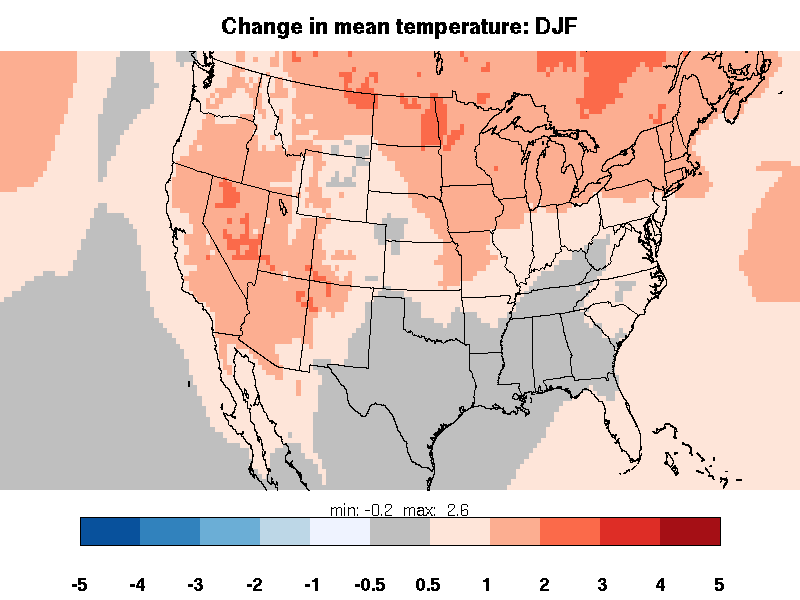 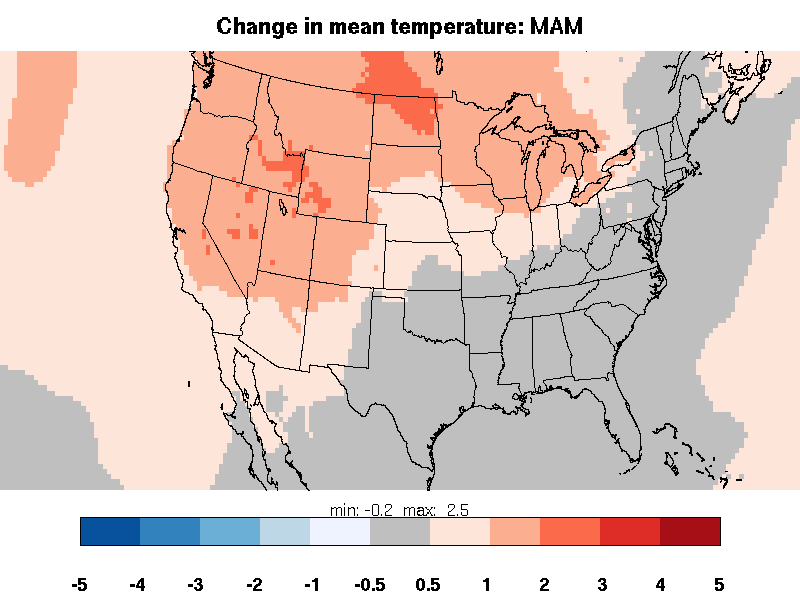 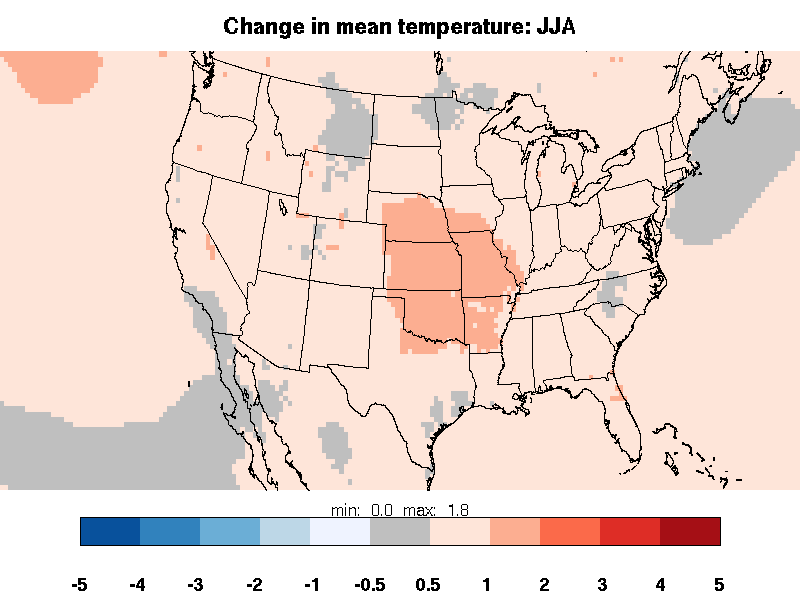 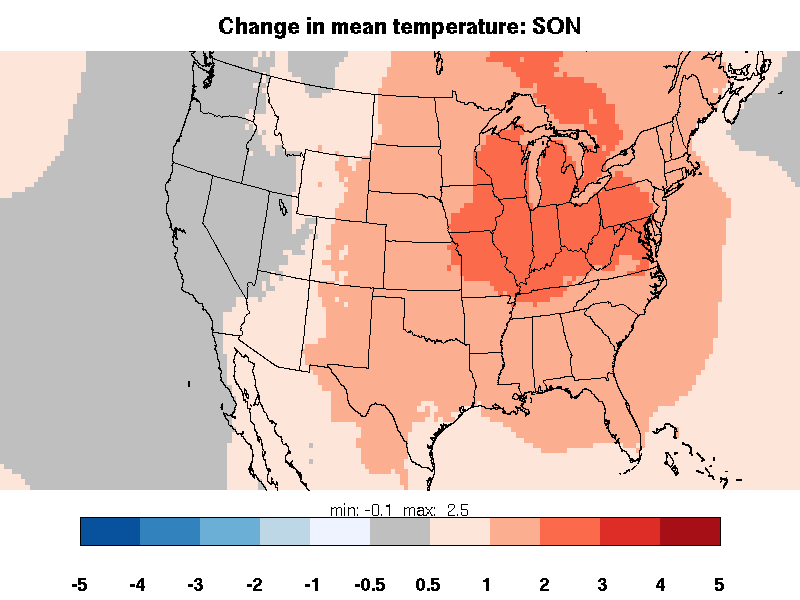 Summertime increase of 0.5 K throughout US, reaching 2 K in central US.  Warming during fall up to 3 K.  
Changes in average of daily maximum temperature are similar
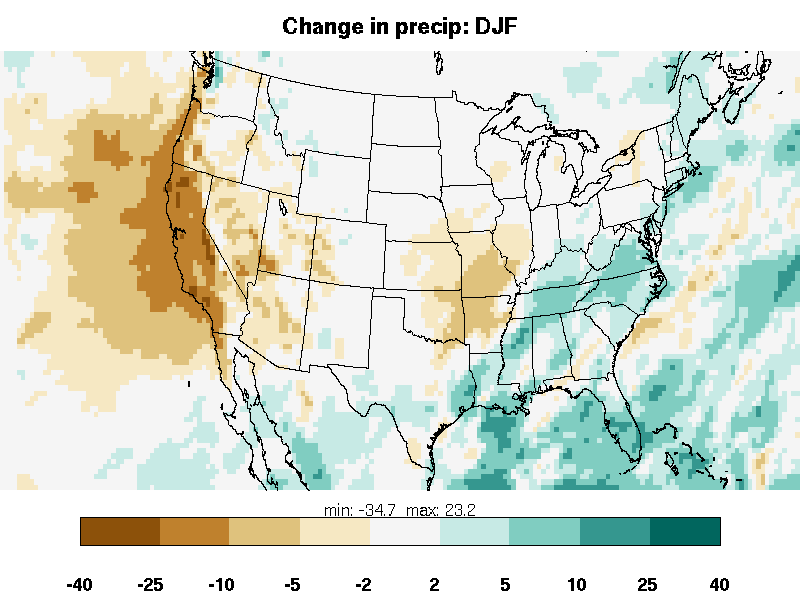 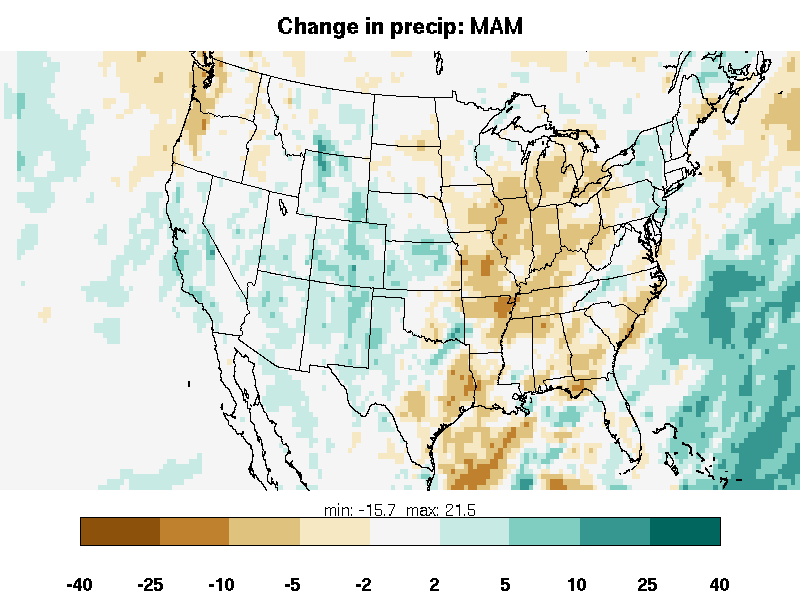 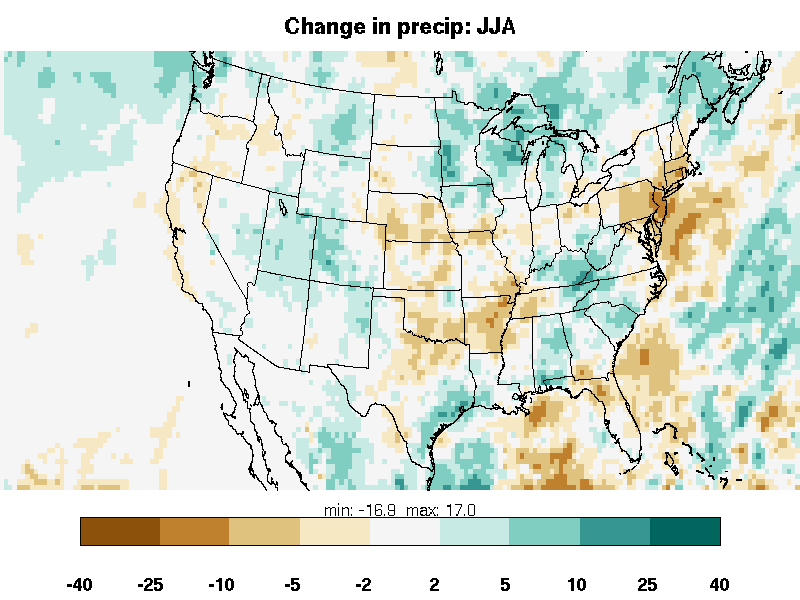 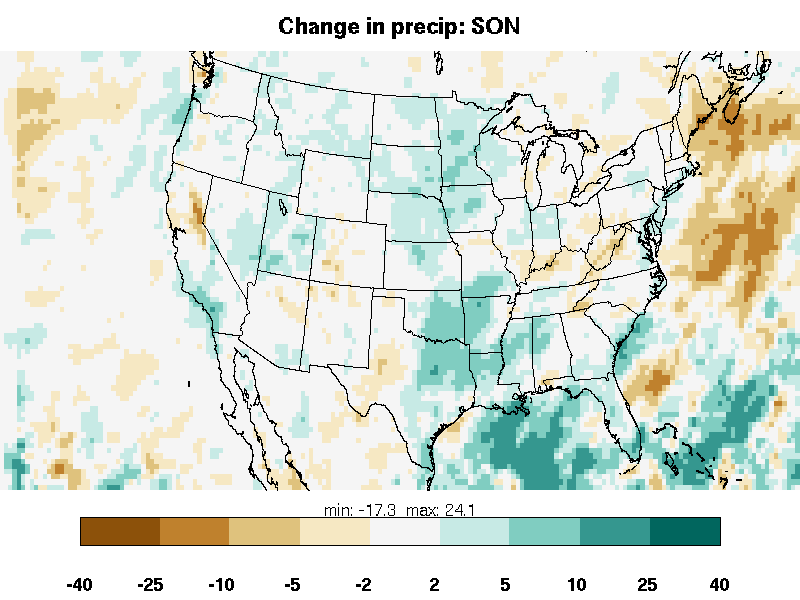 Precip changes are small in comparison to current biases 
Wintertime drying in California
11
Projected Change in Ozone Distribution from 2000 to 2030
AQS (~1150 sites)
Modeled O3 increases by 0.4 ppb on average throughout distribution

Seasonal/annual average PM2.5 concentrations virtually unchanged (< 0.1 μg m-3; not shown)
CASTNET(80 sites)
Changes in Air Quality under Future Climatewith Constant Anthropogenic Emissions
Change in 95th Percentile MDA8 O3
Change in mean MDA8 O3
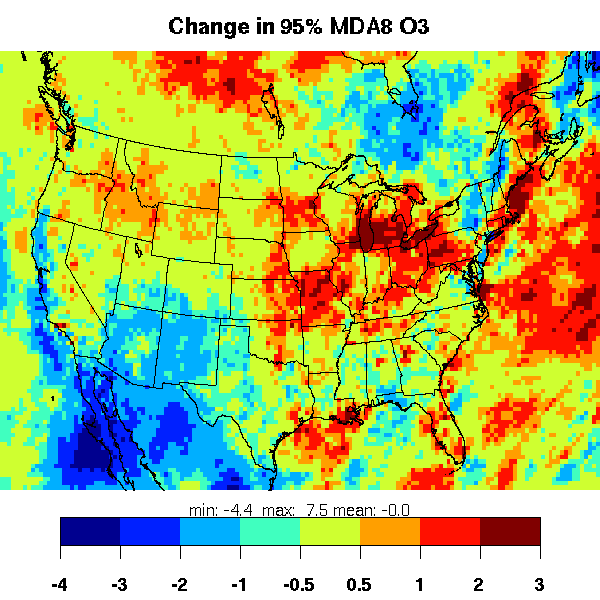 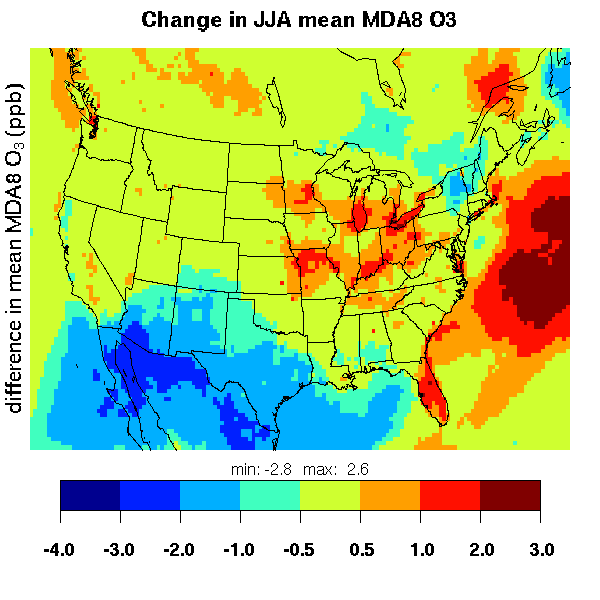 ppb
-4
-4
-3
-3
-2
-2
-1
-1
-0.5
-0.5
0.5
0.5
1
1
2
2
3
3
Mean MDA8 O3 increases 0.5-2 ppb, largely consistent with area of warming.

Larger increases for 95th percentile.
13
Summary: Downscaled Climate and Air Quality (ca. 2000)
WRF temperatures and precip consistent with Model E2 and representative of spatial patterns in NARR
Cool bias during summer of > 1 K
Wet bias throughout year, particularly spring/summer in eastern US
Biases in O3 roughly comparable to those obtained in retrospective modeling applications
98th percentile MDA8 O3 positively biased by 1-3 ppb
Mean MDA8 O3 positively biased by 7-9 ppb 
Bias higher in eastern US
Strong negative bias in California

Negative bias in PM2.5 (-25% annually, -40% in summer)
SO4 unbiased
14
Summary:  Projected Changes from 2000 to 2030 under RCP 6.0
Summertime warming of 0.5 K throughout US, reaching 2.0 K in central/eastern US
Increases of 0.4 ppb in average 8-h O3, reaching 2 ppb in some locations
Increases at upper end of distribution somewhat larger and more widespread
Small changes in average PM concentrations
15